Time to Build Public Trust
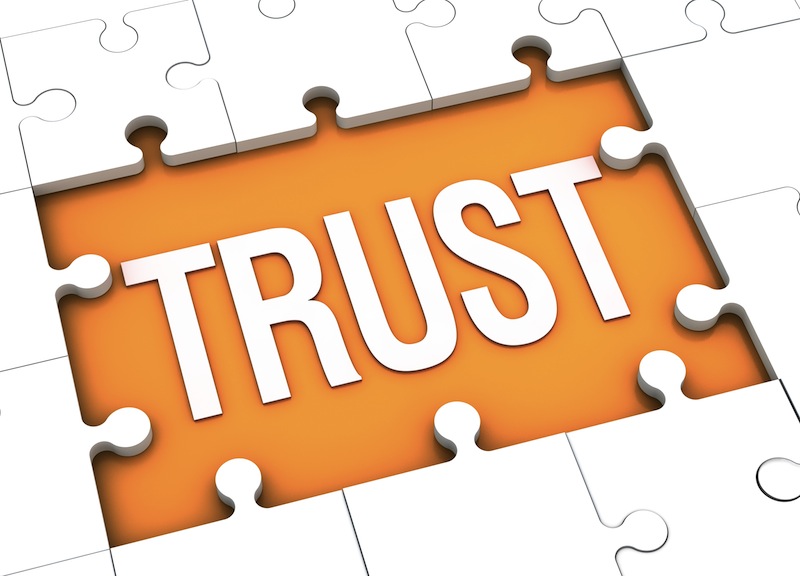 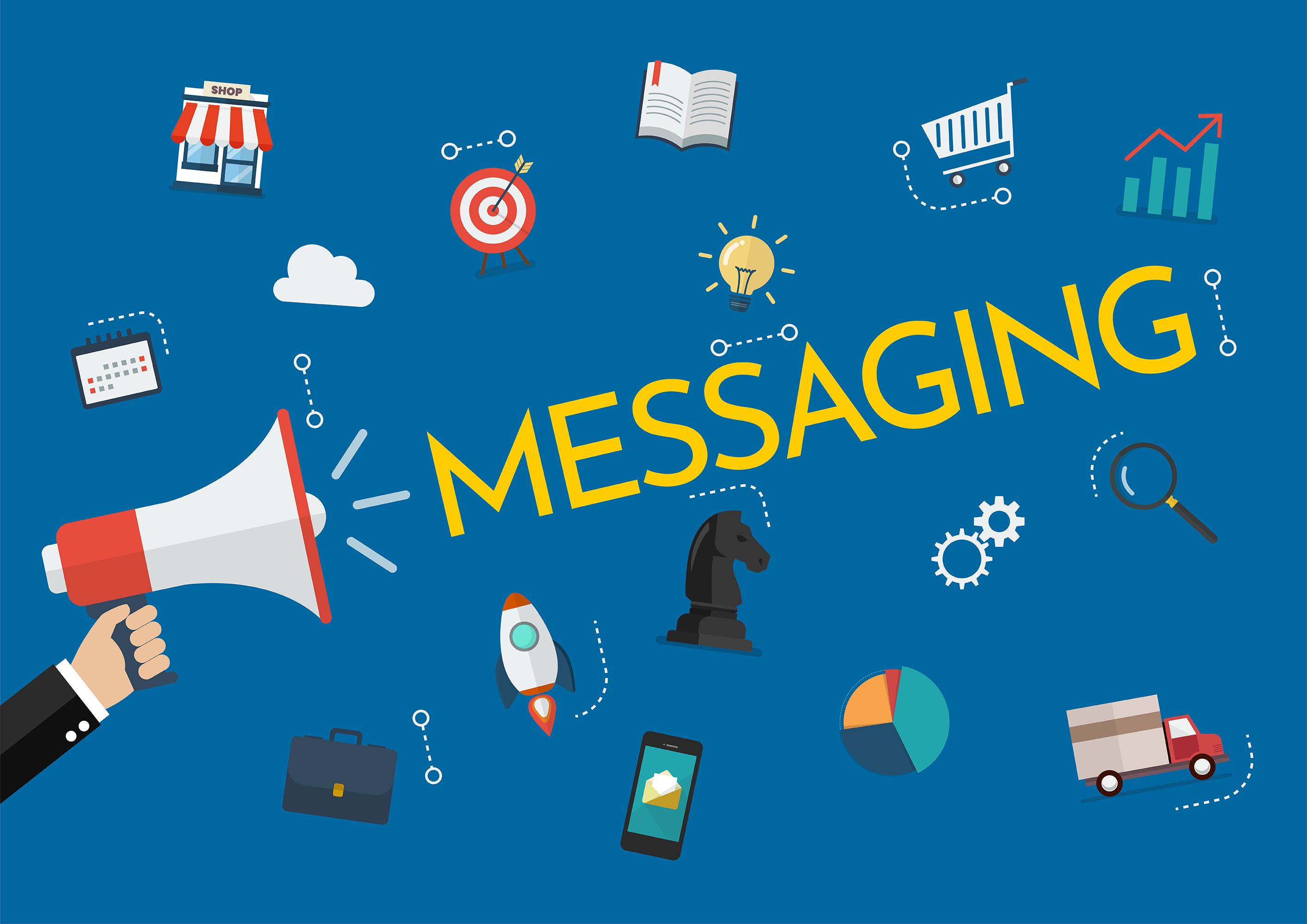 Outreach vs Engagement
Outreach:
 A one-way communication to generate attention
Engagement 
A two-way conversation to generate change
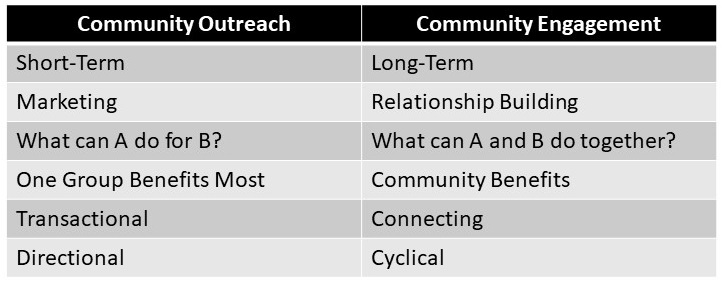 Engagement